Travail de cloche
Qu’est-ce que vous allez faire aujourd’hui pour éviter la mauvaise chance?
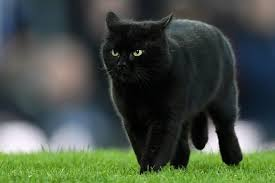 vendredi, le treize septembre

Vendredi, vendredi
Rah, rah, rah!
Vendredi, vendredi
On y va
Avertissement!
First unit exam of the semester: Tuesday, September 17
imparfait / passé compose
direct object / indirect object pronouns
connaitre /savoir
vocabulary: the house and household chores
Any other material that has been covered in French 1 and / or French 2
The Kurguelin Archipelago, a group of French islands in the southern Indian Ocean, is the inhabited location which is the furthest from Fort Collins.
Révision
louer (un verbe)   loyer (un nom)
danser, chanter, une chanson
Justin va déménager à l’archipel de Kurguelin.
(connaitre)
(savoir)
(imparfait)
(passé composé)
(les salles d’une maison)
(les taches ménagères)
(COD et COI)
Devoirs
Billet de sortie
Tell what you will do to avoid a household chore during the weekend.